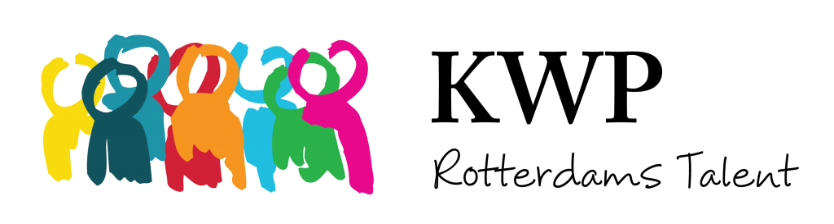 Vergroten kansengelijkheid in primair- en voortgezet onderwijs
1 oktober 2018, hogeschool Inholland
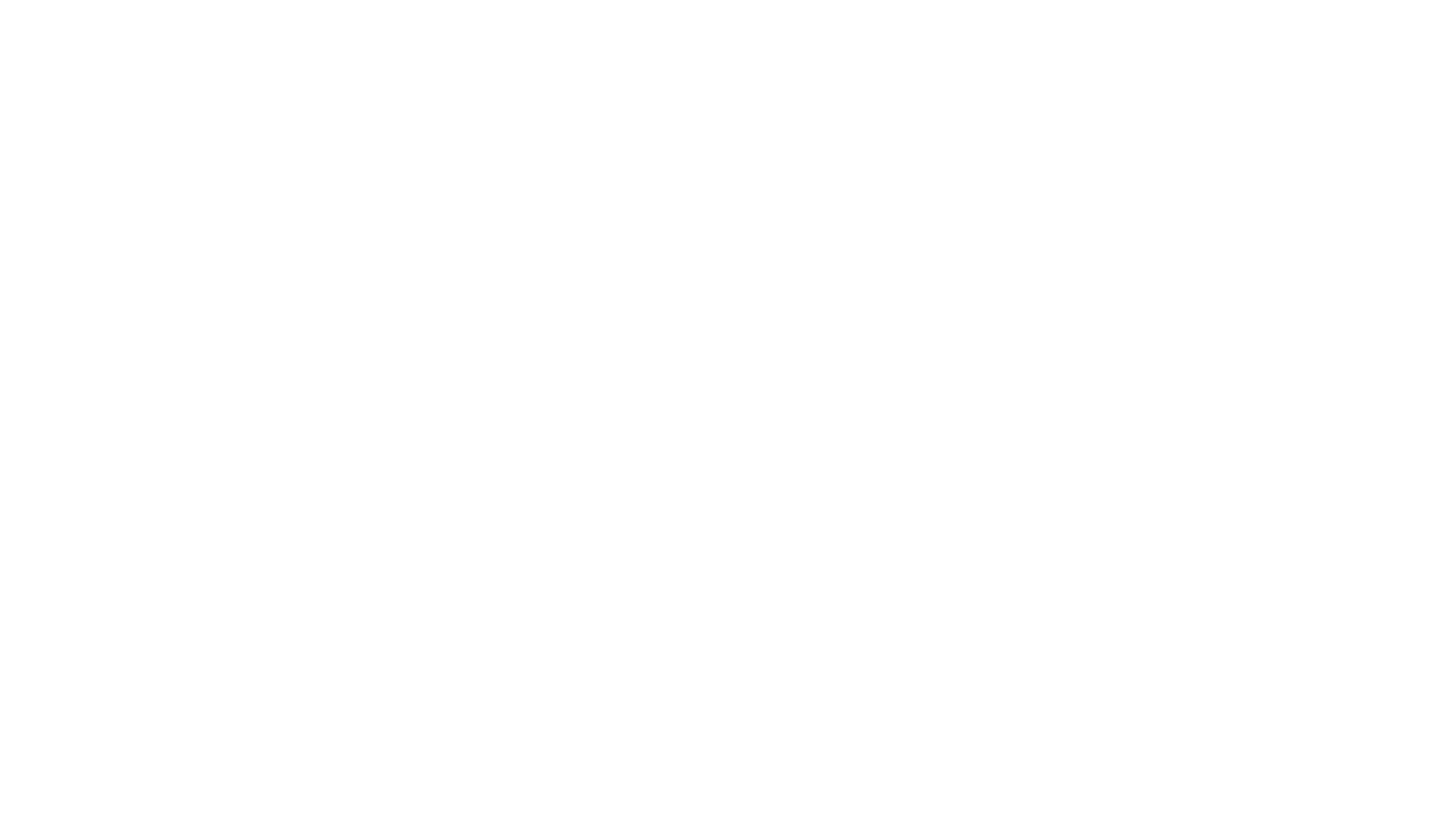 Namens de Kenniswerkplaats Rotterdams Talent 
Samenwerkingsverband gemeente, schoolbesturen en kennispartners uit hoger onderwijs



Namens de organisatoren 
José Hofman, Bestuur Openbaar Onderwijs Rotterdam (BOOR)
Trudi Hofstede, gemeente Rotterdam
Jeroen Onstenk, hogeschool Inholland 
Guido Walraven, hogeschool Inholland
Welkom
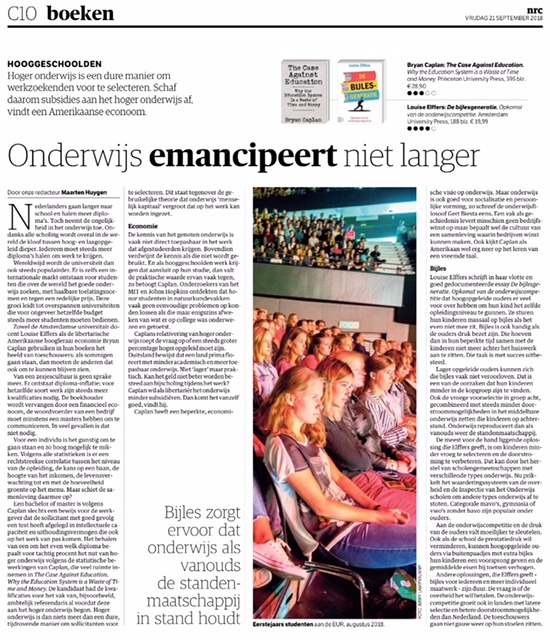 Kansengelijkheid: urgent en actueel
Kansengelijkheid neemt af 
         (Inspectie, OECD; vergelijk SCP en WRR)
Emancipatie ‘machine’ hapert  -- hoe komt dat, hoe repareren? 


Taaie kwestie 
Juist daarom : aandacht en actie noodzakelijk
Aandacht voor kansenongelijkheid
Landelijke politiek
Nieuw College Rotterdam

College akkoord 
   ‘Nieuwe energie voor Rotterdam’

Speerpunten wethouder Kasmi
Kansengelijkheid 
Lerarentekort 
Burgerschap 
Tegengaan voortijdige schooluitval
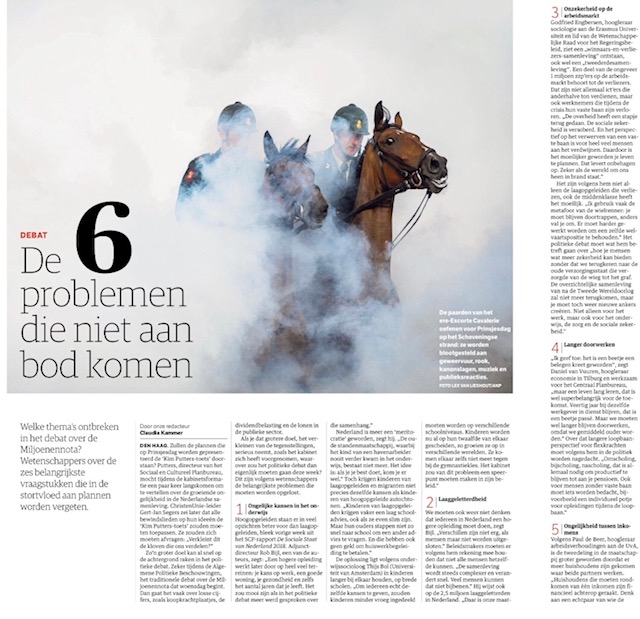 Wat is er precies aan de hand? En wat kunnen we doen?
Inleidingen – workshops – discussie

Inleidingen  
De Rotterdamse situatie in context
             Inge de Wolf 
             Inspectie van het Onderwijs en Universiteit van Maastricht
2.    Wat scholen kunnen doen
           Eddie Denessen
           Universiteit Leiden en Radboud Universiteit Nijmegen
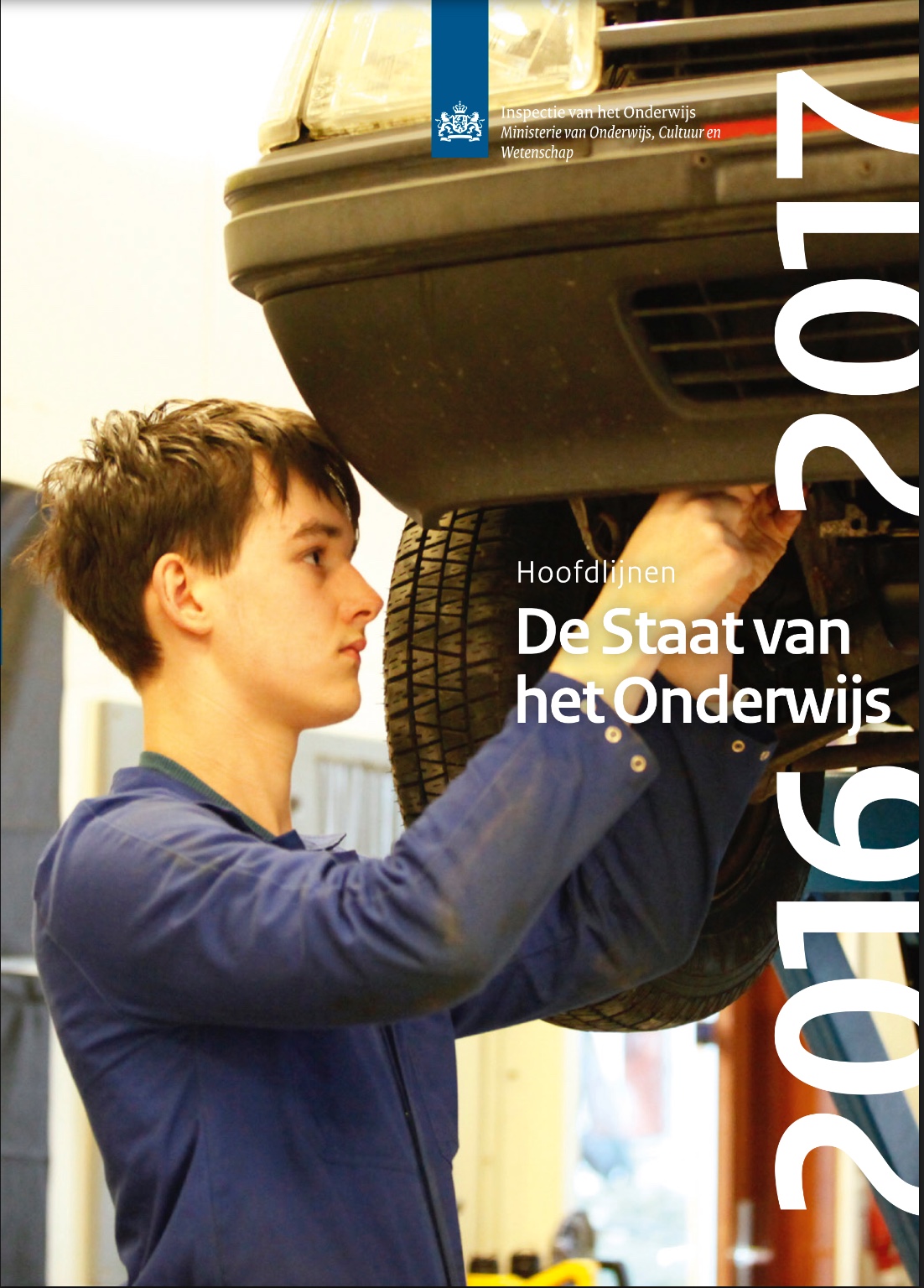 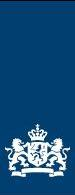 Gelijke kansen:de Rotterdamse situatie in contextProf. dr. Inge de Wolfinspecteur IvhO & hoogleraar UM
Ongelijkheid loopt op
Kansenongelijkheid stijgt. Bij gelijke prestaties, komen leerlingen op verschillende niveaus waarbij achtergrond steeds bepalender wordt. Dit is het sterkst bij:
 adviezen PO
 schoolkeuze VO
 op- en afstroom onderbouw VO

 Segregatie neemt toe. Er ontstaan ‘bubbles van gelijkgestemden’

               Gefeliciteerd met het diploma van je ouders!
Adviezen (bij gelijke cito)
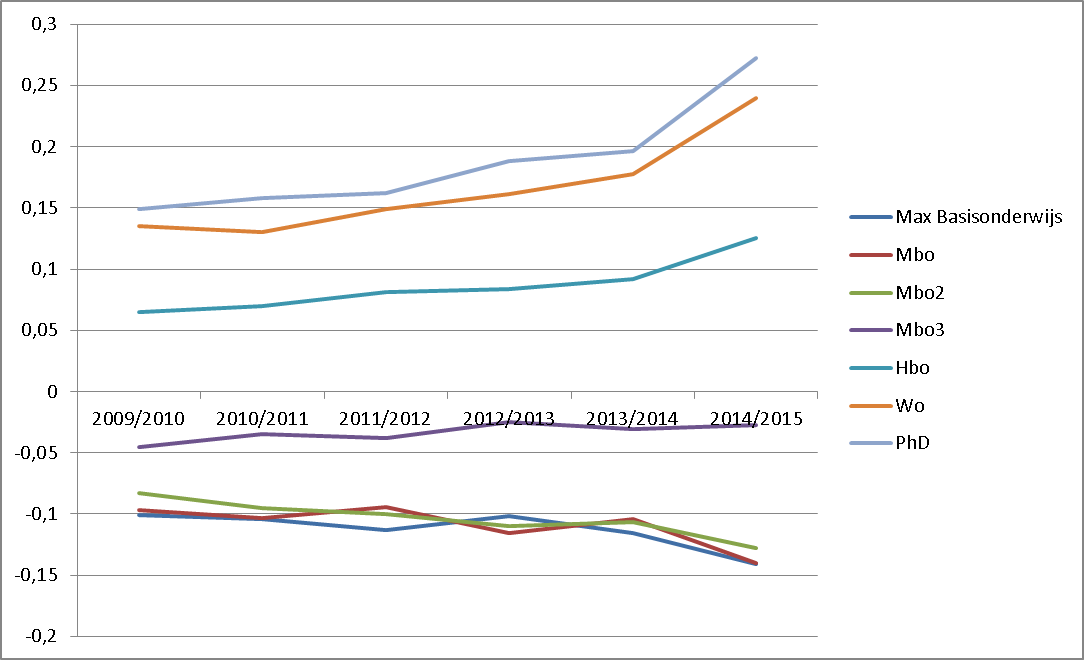 Adviezen verschillen steeds meer
(ook bij gelijke toets)
[Speaker Notes: Afwijking adviesniveau ten opzichte van mbo-4 opgeleide ouders over de tijd]
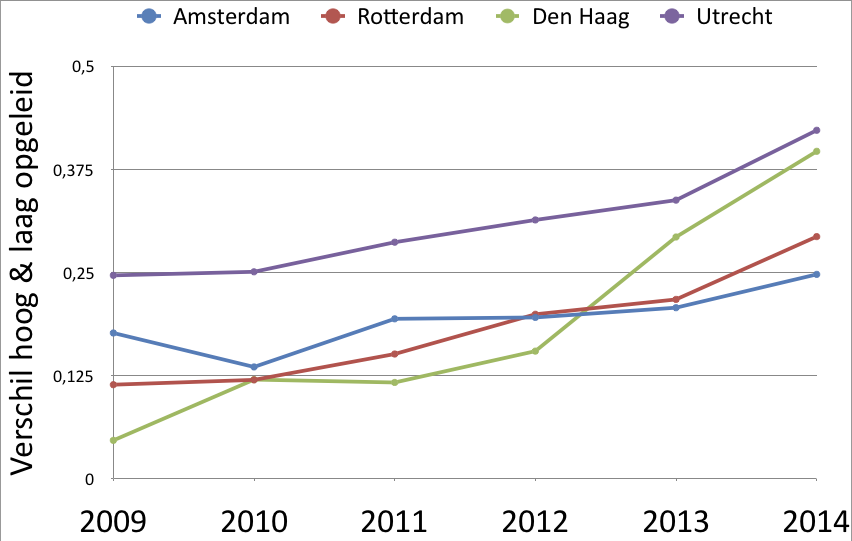 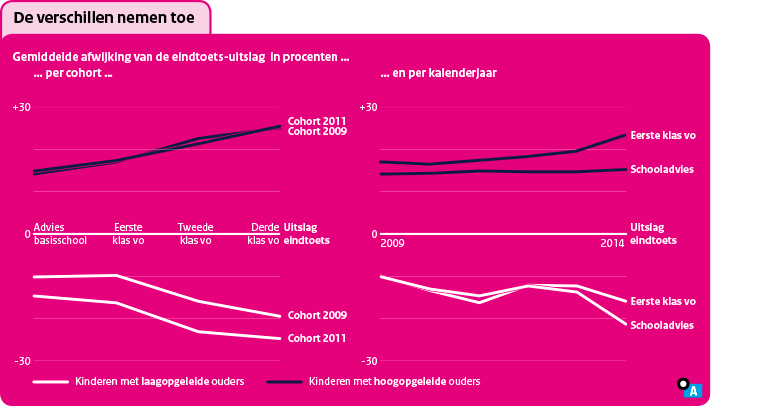 toenemende druk op adviezen

strategische schoolkeuze

toename schaduwonderwijs

bias in adviezen

verschil in ondersteuning

verschil in verwachtingen
[Speaker Notes: Kinderen met hoogopgeleide ouders krijgen van hun basisschool vaker een advies voor het voortgezet onderwijs dat hoger ligt dan de uitslag van de eindtoets. Bij kinderen met laagopgeleide ouders is dat andersom. Tijdens de onderbouw van het voortgezet onderwijs nemen deze verschillen toe. 

De schooladviezen aan kinderen van laagopgeleide ouders dalen de afgelopen jaren. Kinderen van hoogopgeleide ouders beginnen op een hoger niveau dan in eerdere jaren. Ook daardoor worden de verschillen groter.]
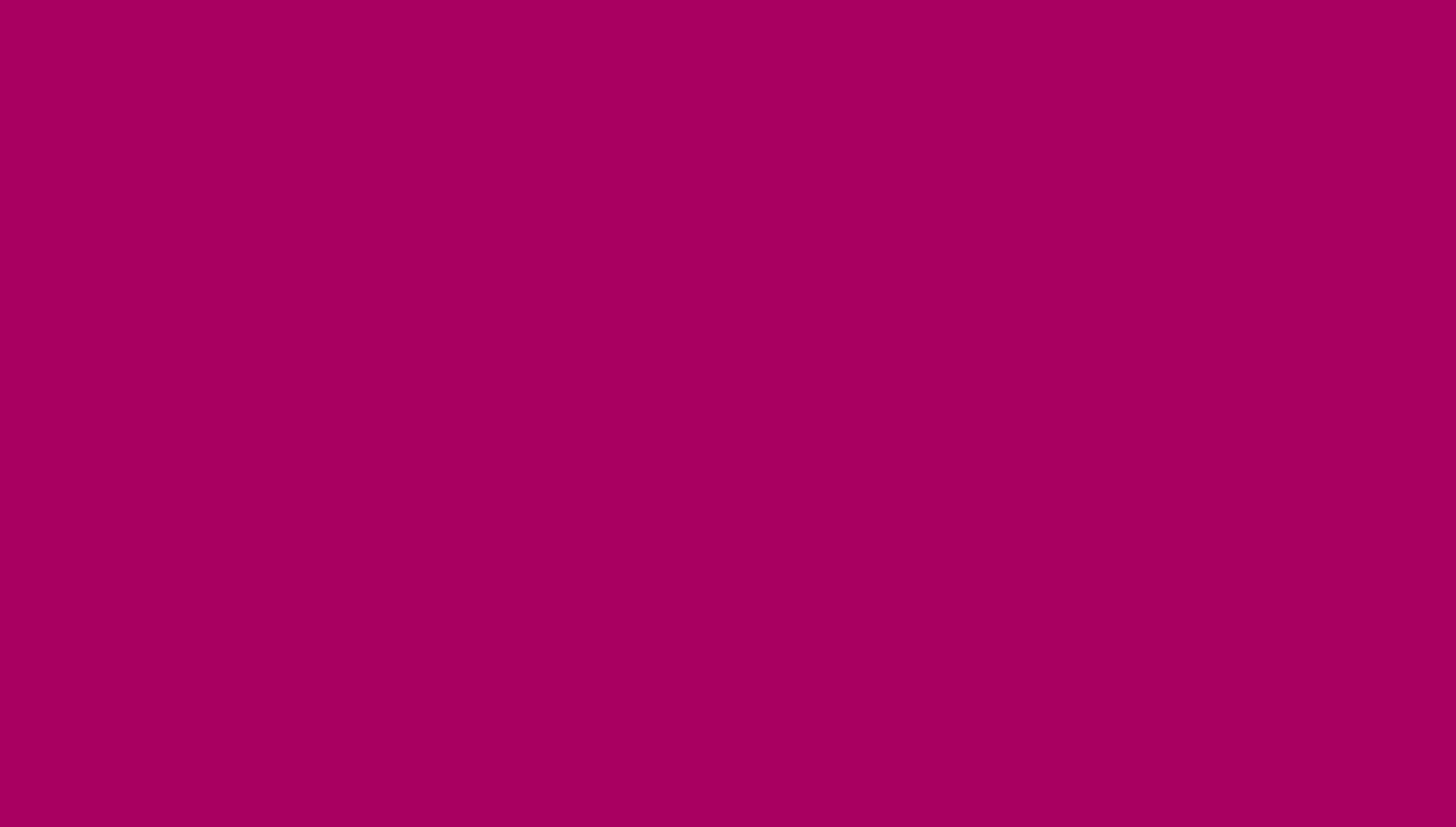 Sterk gesegregeerd VO
praktijk
vwo
vmbo-b
vmbo-k
vmbo-gt
havo
100%
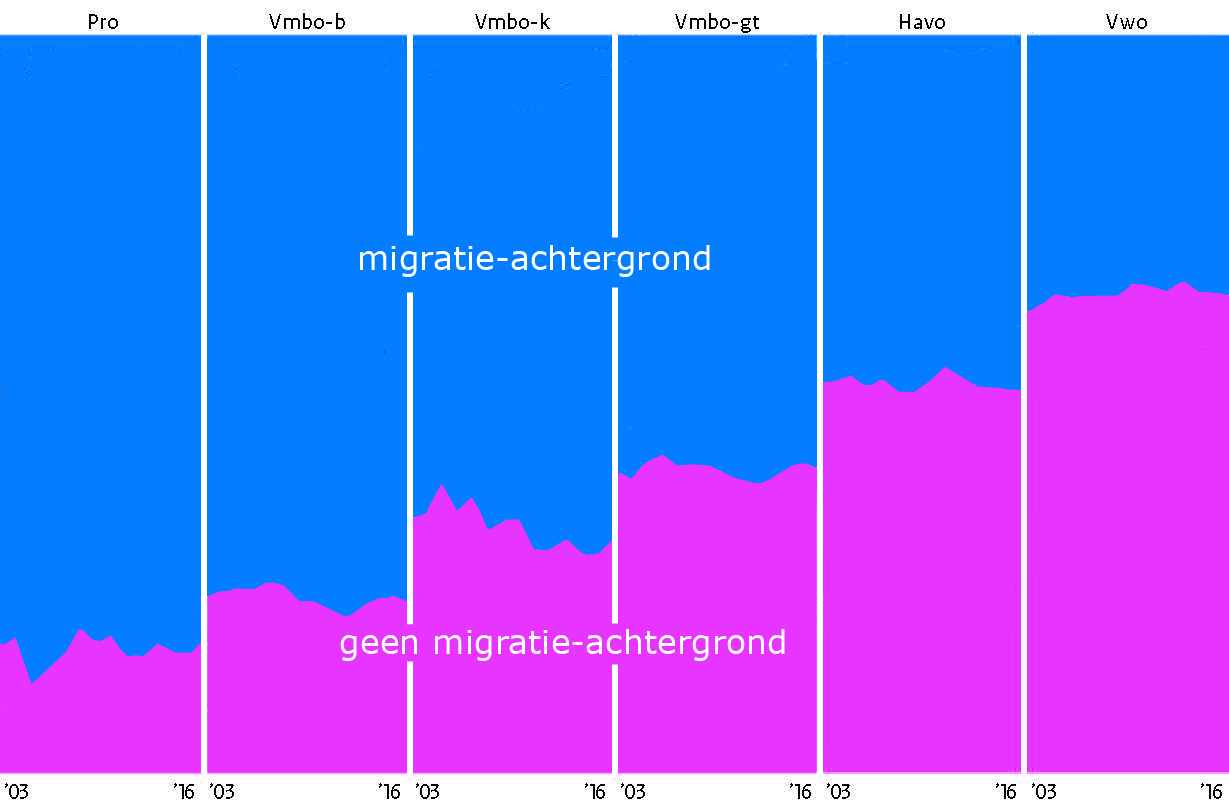 50
0
’03        ’16
’03        ’16
’03        ’16
’03        ’16
’03        ’16
’03        ’16
PO sterk gesegregeerd.Etnische segregatie daalt, segregatie naar inkomenstijgt
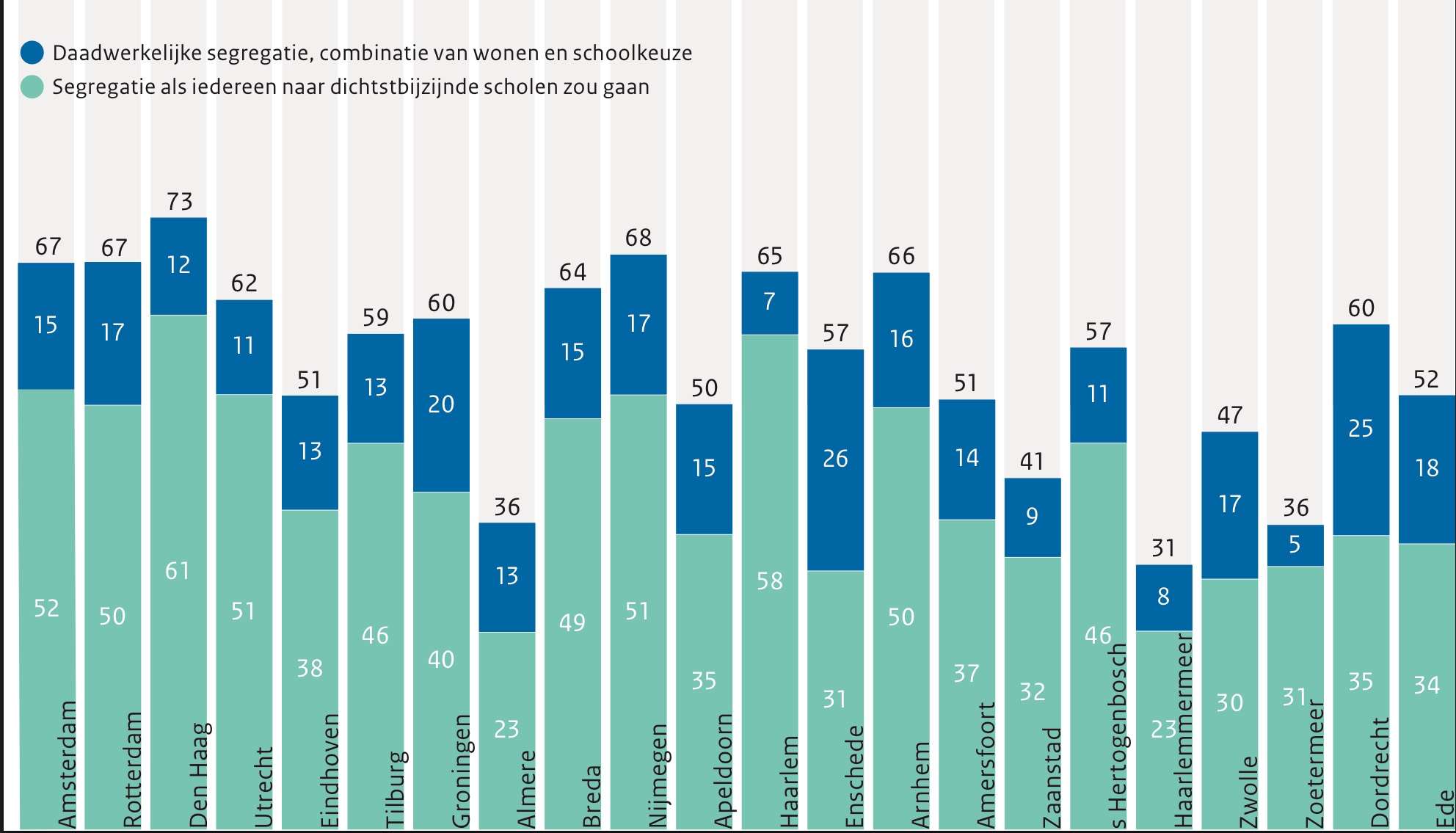 segregatie PO: wonen en schoolkeuze
De Rotterdamse situatie in context
Oplopende tweedeling, te zien aan:
Oplopende verschillen in adviezen
Grote wijkverschillen advisering (bij gelijke toets)
Toename ongelijkheid in onderbouw VO
Groei particuliere huiswerkbegeleiding
Stapelen binnen MBO bovengemiddeld
Onderwijs sterk gesegregeerd
Etnische segregatie daalt, inkomenssegregatie stijgt
Kwart van de segregatie is schoolkeuze (oa ‘bakfietsen’)
Vacatures en onbevoegden niet gelijk verdeeld
Paar scholen die het moeilijk hebben
Oftewel....
Diploma van ouders is wordt steeds bepalender in op welk niveau je zit (ipv je talent).

Scholen worden meer ‘bubbles van gelijkgestemden’. 

Krijgen leerlingen nog wel dezelfde onderwijskwaliteit? Of gaan deze trends elkaar versterken?
Wat zou je kunnen doen?
Bij twijfel, hoge verwachtingen                  (adviezen, brugklassen, plaatsing)
Flexibele structuur                                         (brede brugklassen, opstroom, ondersteuning) 
Cultuur                                                         (geen: ‘kan niet, wil niet’, open, maatwerk)
Gesegregeerde scholen aantrekkelijk maken (klassegrootte, leraren, gebouw)
Samenwerken!                                                            (vitale regio)
DANK!!!!

Contact: 
I.deWolf@owinsp.nl
I.deWolf@maastrichtuniversity.nl

Twitter: @inge_dewolf
Ongelijke kansen in het onderwijs. Wat kunnen scholen ertegen doen? Eddie Denessene.denessen@fsw.leidenuniv.nl
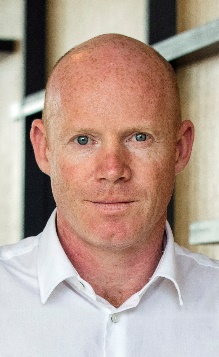 Rotterdam						1 oktober 2018
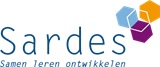 Problemen in het onderwijs in Nederland 
Toenemende kansenongelijkheid
Lage prestaties van talentvolle leerlingen
Problemen inzake burgerschapsonderwijs
Zorgen omtrent sociale cohesie en segregatie
19
Conflicterende functies van het onderwijs
Effectiviteit en efficiëntie


Emancipatie


Sociale cohesie 


Leerlinggerichtheid
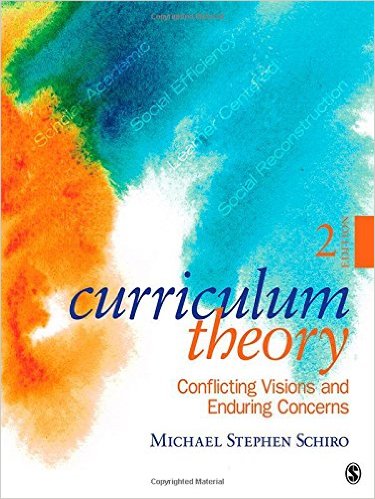 20
Dilemma’s, spanningen


inclusie, cohesie, integratie

versus

excellentie, competitie, selectie
21
Uitgangspunt van het debat:

Ongelijke kansen zijn onrechtvaardig


Het is onrechtvaardig als kinderen met gelijke aanleg verschillende kansen hebben op een succesvolle schoolcarrière vanwege hun afkomst
22
Welke factoren doen ertoe?


1 Differentiatie en selectie

2 De leraren

3 Ouders (en de sociale context)

4 Kwaliteitszorg, verantwoording en marktwerking
23
1 Differentiatie en selectie

Het organiseren van onderwijs voor verschillende leerlingen

Selectie na het basisonderwijs
Maatwerk
Personalisatie
Tweetalige stroom
Plusklas
Niveaugroepen
24
Sociaal-culturele achtergronden en differentiatie

Kinderen van hoogopgeleide ouders zijn oververtegenwoordigd
  
vwo
tweetalige stroom, vwo plusklas
hoogste niveaugroepen bij interne differentiatie

Omdat leerlingen met verschillende achtergronden ongelijk instromen (en nog ongelijker uitstromen), draagt differentiatie bij aan kansenongelijkheid
25
Tracking als een onwenselijke vorm van differentiatie
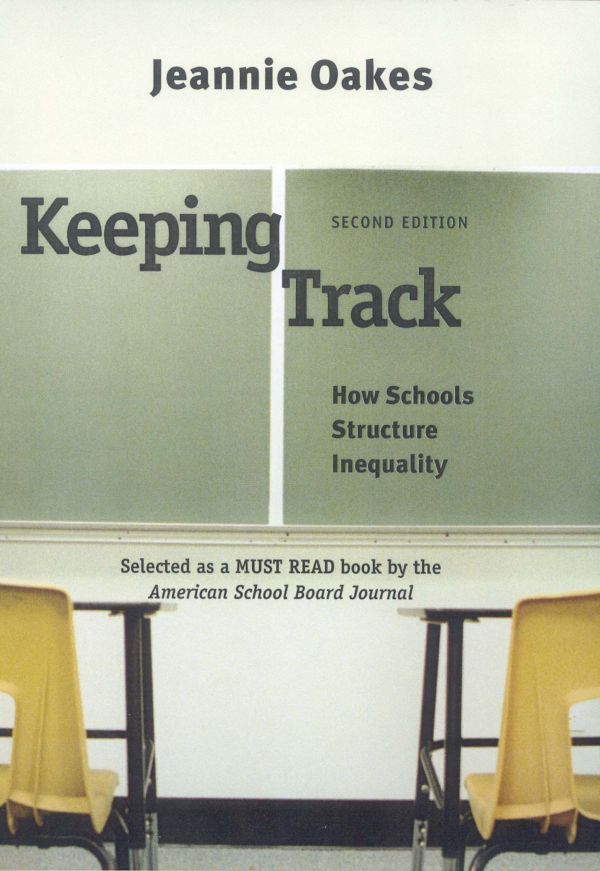 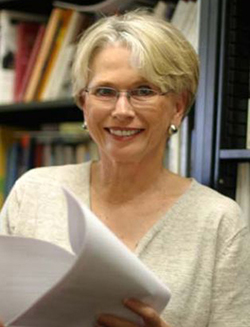 26
2 De leraren


selecteren van leerlingen
	

onderwijs verzorgen aan diversiteit
27
2 De leraren

Risico’s:

Beelden van leerlingen
Verwachtingen, aspiraties
Mindsets
Vooroordelen

Kwaliteit van het geboden onderwijs
Uitdaging, moeilijkheid
Feedback
Sturing
28
3 Ouders (en de sociale context)

Financieel kapitaal (huiswerkbegeleiding, examentraining)

Sociaal kapitaal (assertiviteit, schoolkeuze, ambitieniveau, prestatiedruk)

Cultureel kapitaal (thuisbetrokkenheid, intellectueel uitdagende context)
29
4 Kwaliteitszorg, Verantwoording en marktwerking

Druk op selectie en differentiatie door overheid, ouders

Sterke focus op rendement-parameters (toetsen, examenresultaten)
30
31
Geduld

Houd leerlingen met verschillende achtergronden zo lang mogelijk bij elkaar, geef laatbloeiers de tijd, laat leerlingen met, over en van elkaar leren

Later selecteren en minder niveaudifferentiatie
	- brede brugklassen
	- heterogene groepen in de klas
32
Optimisme

Denk niet te veel in niveaus

Creëer flexibele mindsets, voorkom labels

Neem niet te snel beslissingen op basis van toetsresultaten

Laat je verrassen door de leerlingen

Geef leerlingen een grote stem in didactische beslissingen
33
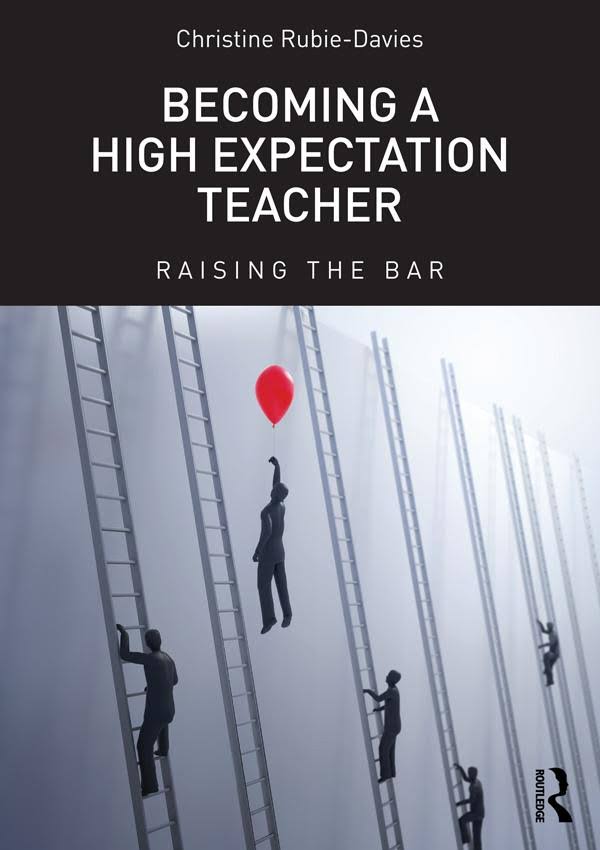 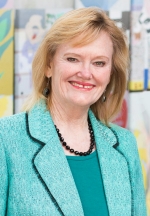 Christine Rubie-Davies
34
Kwaliteitszorg, verantwoording en marktwerking

Formuleer een eigen consistente kwaliteitsvisie 
Focus op interne accountability

Wees alert op de effecten van schoolbeleid op de ongelijkheid van kansen
	- pr en marketing voor hoog opgeleide ouders
	- differentiatie en selectieve programma’s
35
Kwaliteitszorg, verantwoording en marktwerking

Verantwoording moet niet alleen gericht zijn op individuele scholen, maar op ketens (po-vo) en op de gedeelde verantwoordelijkheid van verschillende scholen en besturen in een regio

Verantwoording moet sterker gericht zijn op het realiseren van gelijke kansen
36
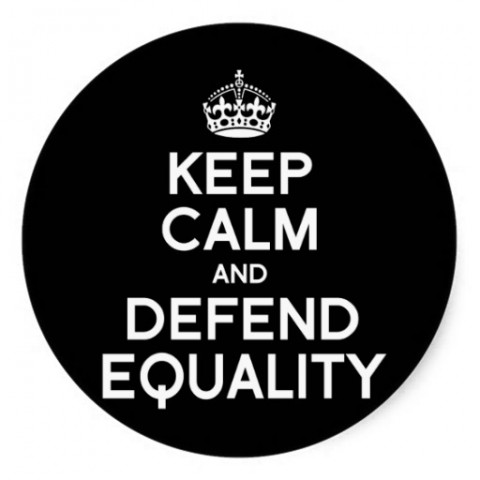 37